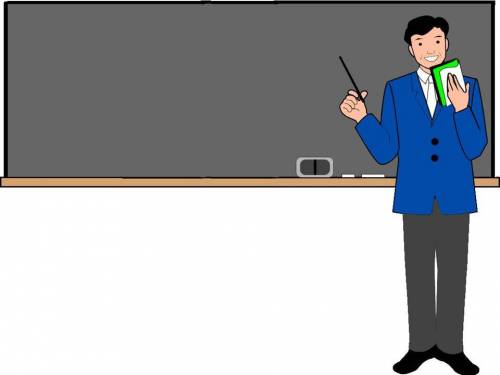 То, что сегодня ребёнок умеет делать в сотрудничестве и под руководством, завтра он становится способен выполнять самостоятельно…
    Подвести к этому ребёнка и есть главная задача современного учителя.
		Л. С. Выготский
Роль учителя 
в современной школе
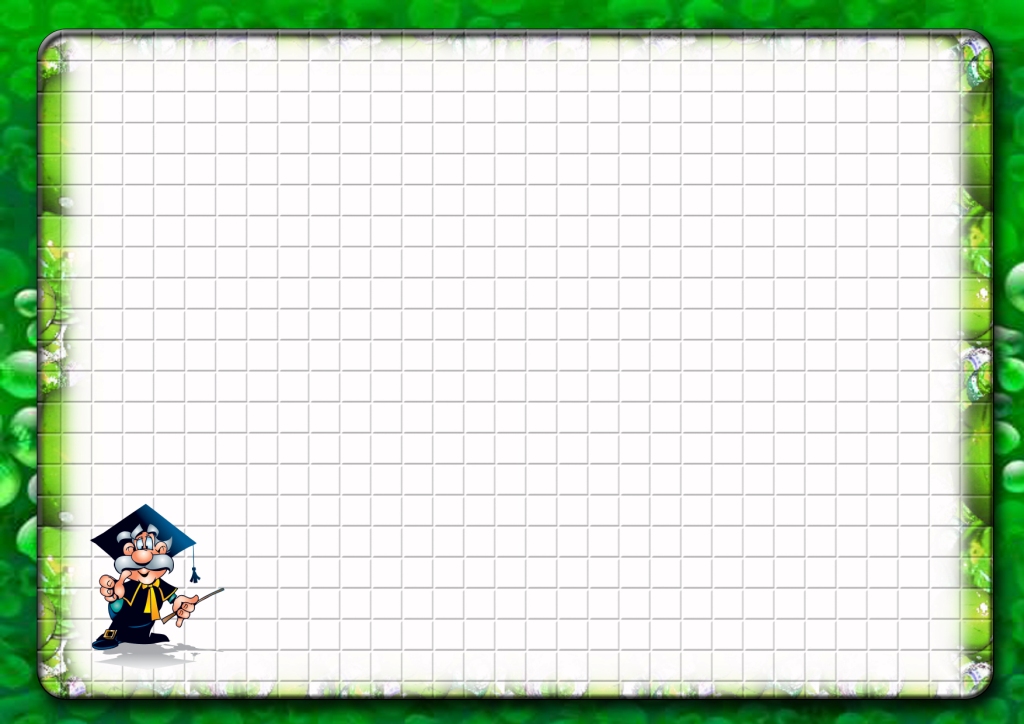 Главная цель
Повышение качества знаний учащихся, чтобы в дальнейшем выпускники могли стать конкурентоспособными 
во взрослом мире.
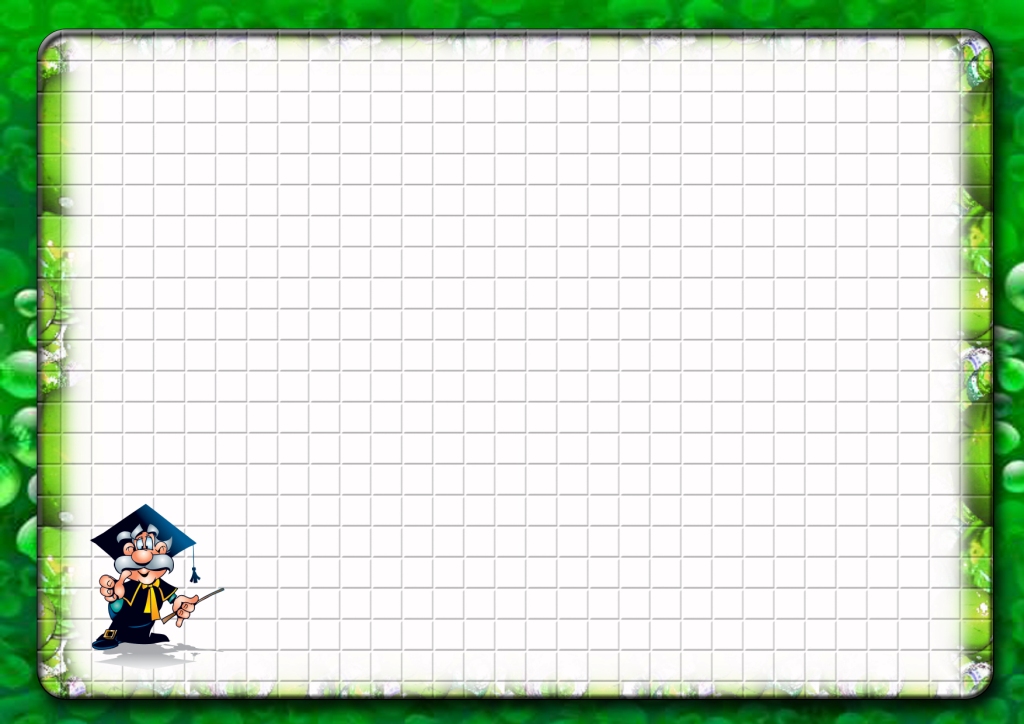 Главная задача
Раскрытие способностей каждого ученика, воспитание личности, готовой к жизни 
в высокотехнологичном, конкурентном мире.
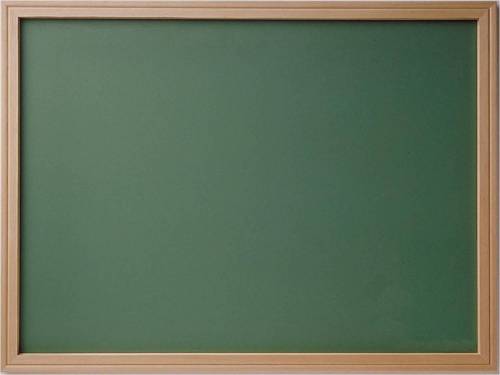 Каким должен быть учитель в этом
стремительно меняющемся мире?
Учитель, влюблённый в свой предмет.
Учитель, уважающий личность учащегося.
Учитель, способный воспринять точку зрения ученика.
Учитель - психолог.
Учитель, владеющий современными ИКТ.
Учитель - соратник.
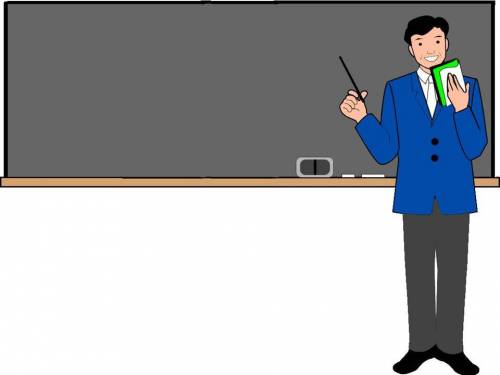 Профессиональные качества современного учителя
Требования к учителю
Качества учителя
Модель учителя
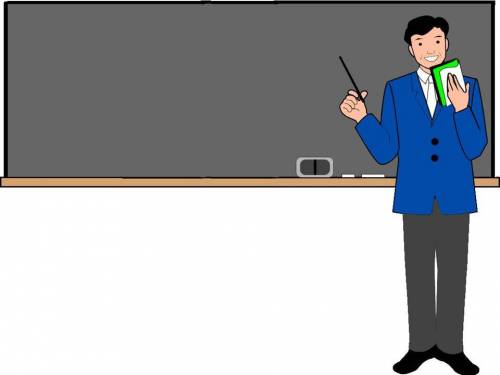 Профессиональные качества 
современного учителя
педагогическая эрудиция
общепедагогическая
психолого-педагогическая
социально-педагогическая
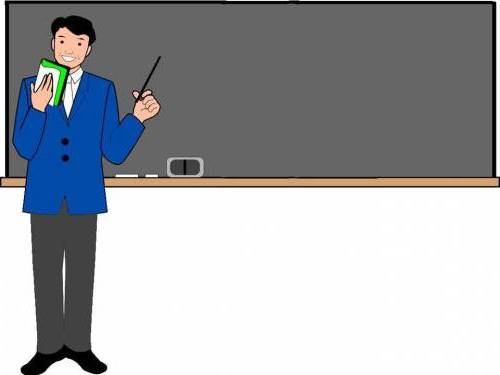 Профессиональные качества 
современного
 учителя
владение 
педагогической диагностикой
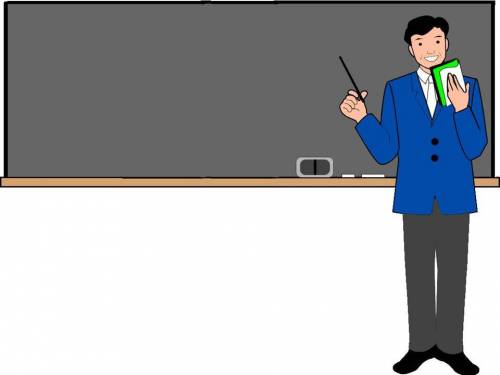 Профессиональные качества 
современного
 учителя
владение 
педагогической технологией
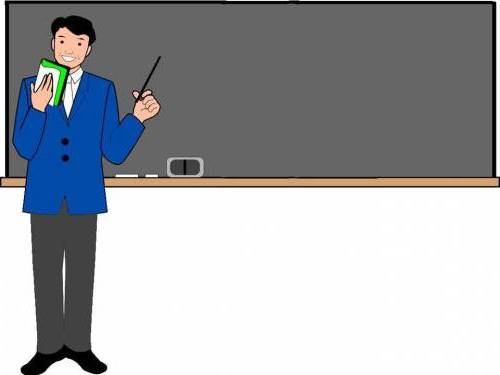 Профессиональные качества 
современного
 учителя
педагогические инновации
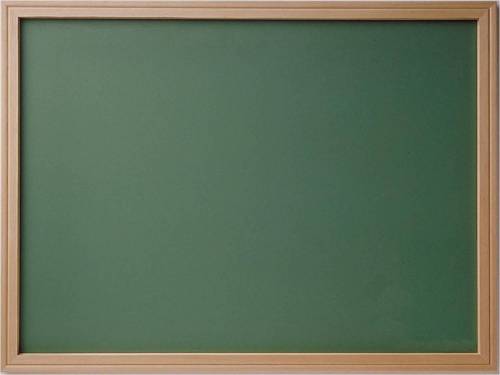 Педагогические инновации
По видам деятельности:
педагогические
управленческие
По характеру вносимых изменений:
радикальные
комбинаторные
По источнику возникновения:
внешние
внутренние
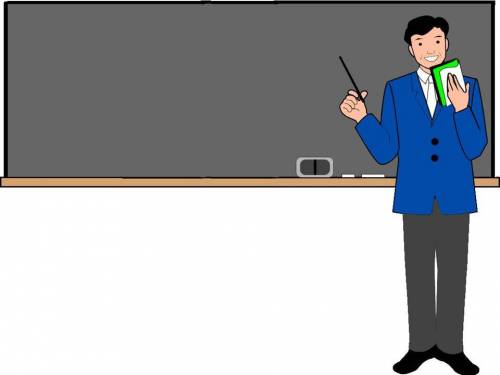 Профессиональные качества 
современного
 учителя
Научно – исследовательская работа (НИР) по педагогике
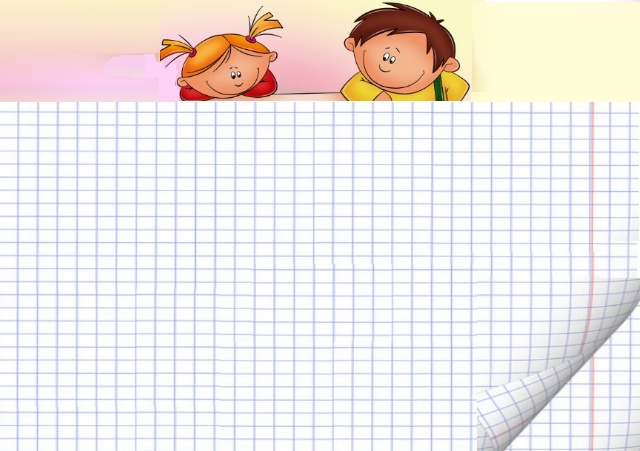 Какую роль играет школьный учитель 
на современном этапе развития образования?
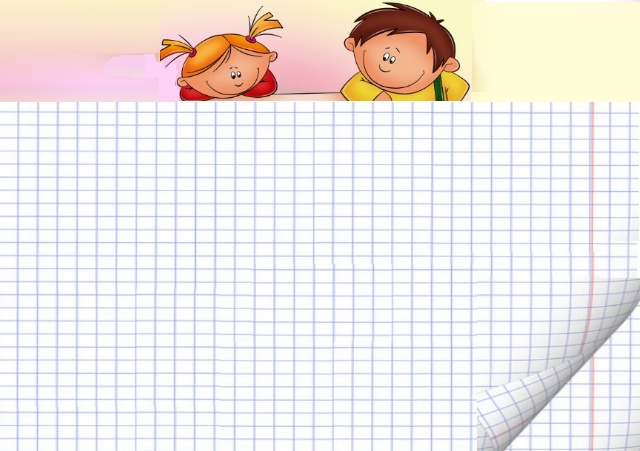 От государства:
Требования к уровню компетентности учителя
(аттестация)
От государства: 
Требования к  модели 
выпускника 
(стандарты и т.д.)
От администрации:
Отчёты, справки
Учитель
От ученика:
Индивидуальный 
подход
От родителей:
Ожидания
От науки:
Положения современной дидактики
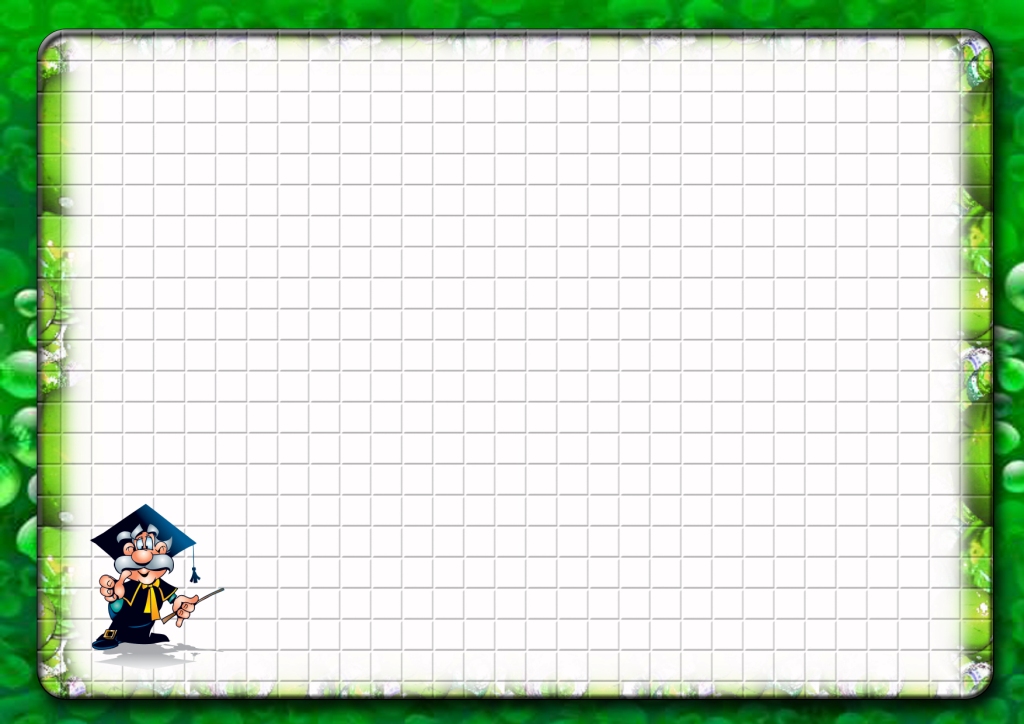 Первая модель
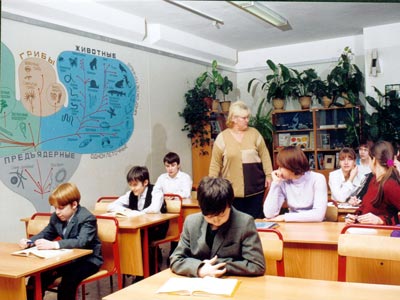 Вторая модель
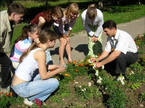 Третья модель
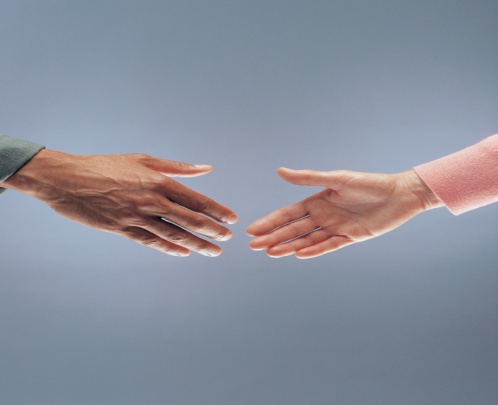 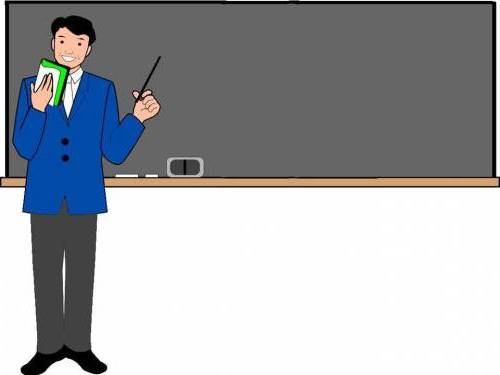 Современный  учитель
Каким ему быть?
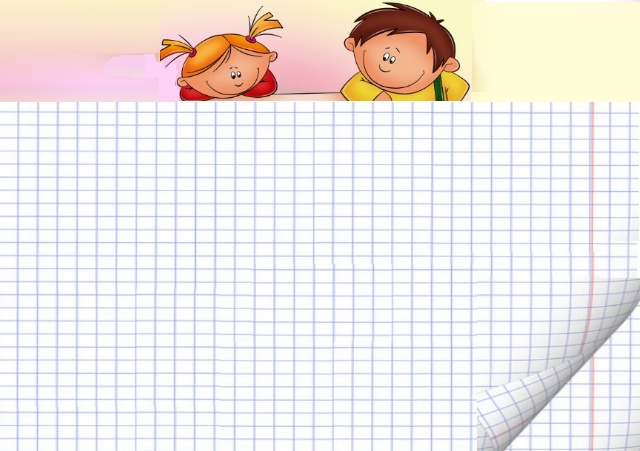 Основные требования к педагогическим кадрам
1) Квалификация соответствующего уровня и профиля
2) Конкурентоспособность на рынке труда
3) Компетентность
4) Ответственность
5) Свободное владение своей профессией
6) Ориентирование в смежных областях деятельности
7) Владение современными педагогическими и информационными технологиями
8) Способность к постоянному профессиональному росту
9) Социальная и профессиональная мобильность
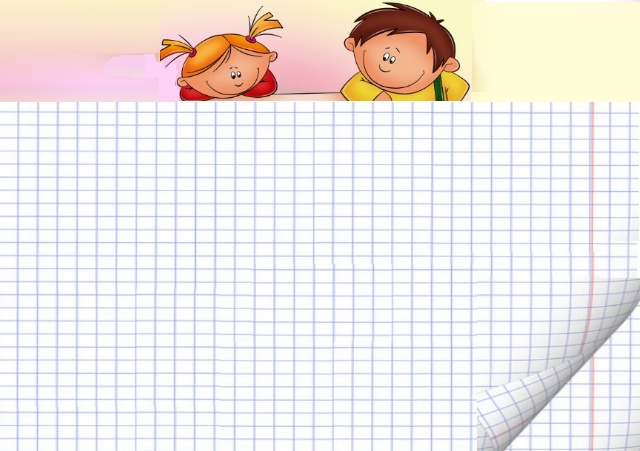 компетентность
компетенция
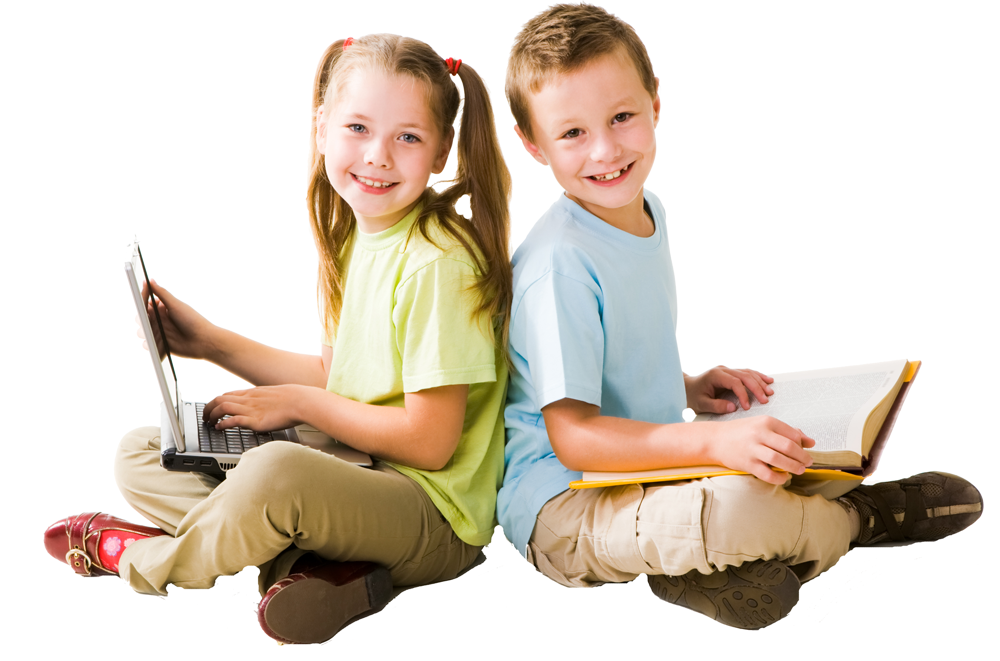 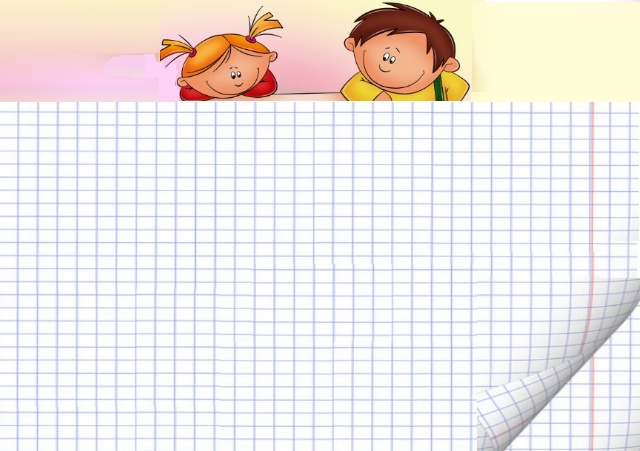 Система профессиональных компетенций учителя
2. Знание закономерностей познавательных процессов ученика в обучении и умение применять их при проектировании реального учебного процесса
1. Владение содержанием и методологией предмета
3. Знание валеологических требований к уроку и умение использовать их при проектировании учебного процесса
8. Владение навыками обобщения и передачи своего опыта
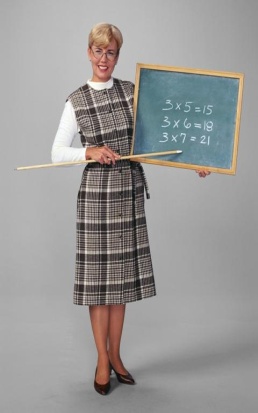 7. Умение управлять инновационным процессом (проектировать, провести и проанализировать эксперимент)
4. Владение приёмами эффективного общения 
с детьми, с коллегами, 
с родителями
6. Владение управленческими технологиями (педагогический анализ, постановка целей, планирование, организация)
5. Владение приёмами, социализирующими и развивающими ребёнка средствами учебного предмета
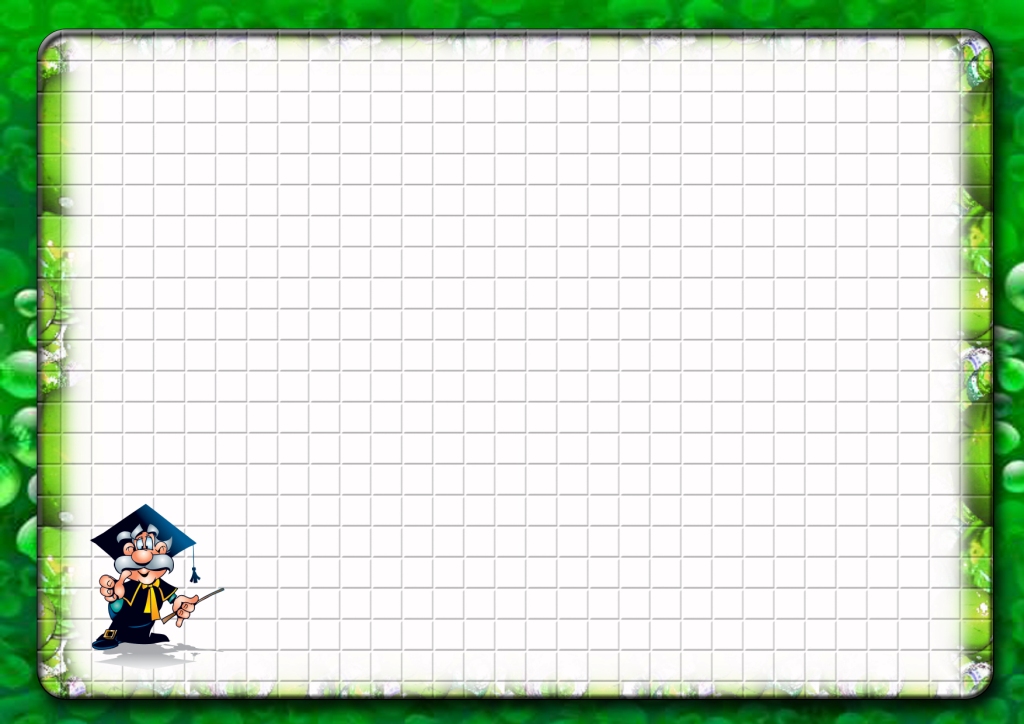 Анализ уровня компетенций учителя можно проводить 
3 способами:
1) способом самооценки
2) способом экспертной оценки путём прямого наблюдения за работой учителей на уроках и целевого  анализа этих уроков
3) тестированием уровня знаний и умений по некоторым компетенциям
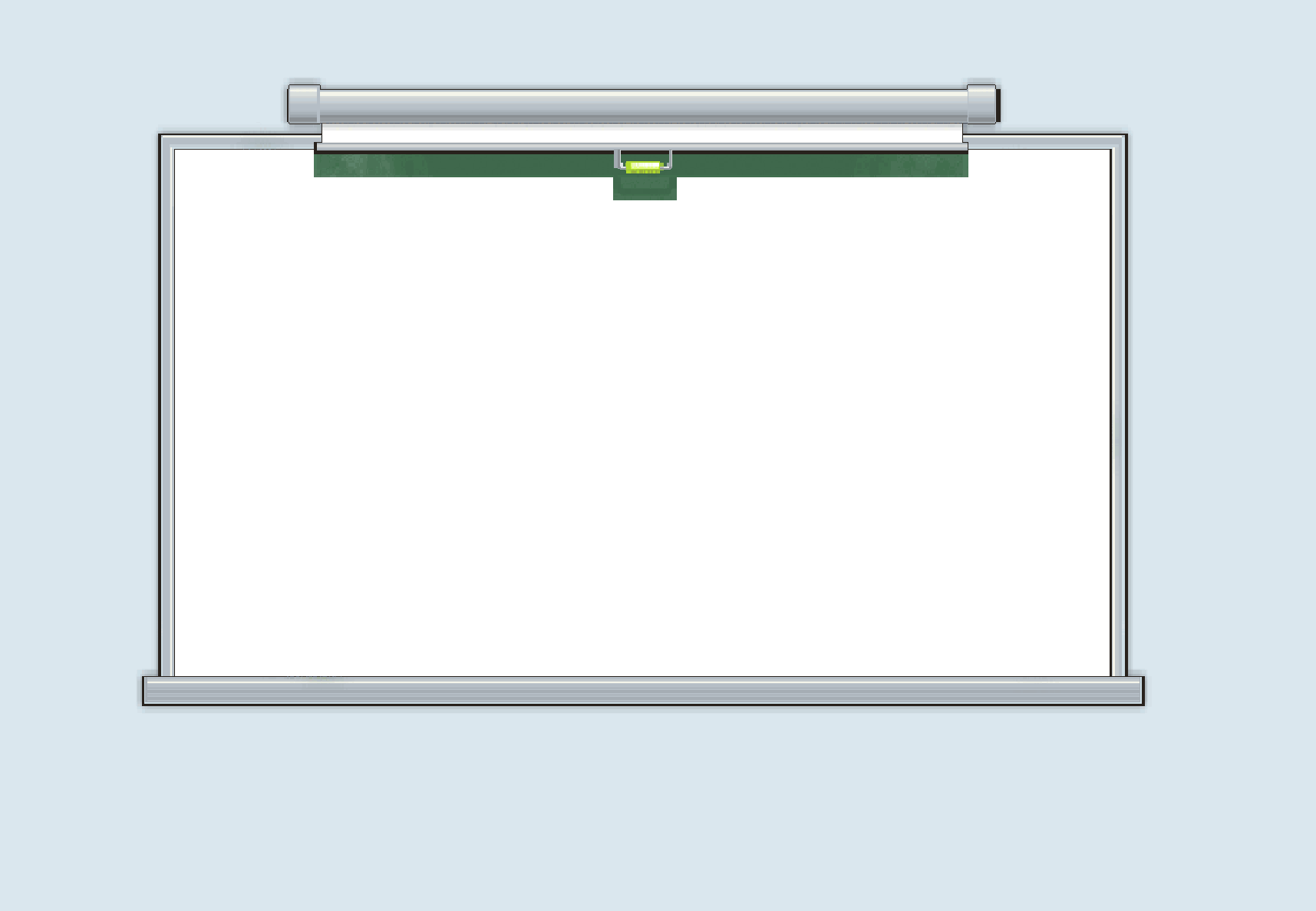 Учитель ХХΙ века